Vendor TrainingSession #3Obtaining and Responding to Bids
Objectives
Why BidBuy
Procurement Types: IFB, RFP, Small Purchase, Other
Formal vs. Informal Quotes 
Obtaining a Solicitation
Acknowledging Receipt of Bid
Objectives
Responding to a Bid 
Paper/Electronic Submittal
Attaching Documents
Revising Quotes/Withdrawing Quotes/Multiple Quotes/Paper Responses
Subcontractors on Quotes 
BEP Utilization
Entering Pricing 
Term & Conditions
Access Vendor Resources
Why BidBuy?
Simplifies the bid/quote process by allowing electronic submittals.  
Reduces paper documentation and records.
Centralizes state procurement communications in a single location.
Allows vendors to easily review open bids, submit bids/quotes and receive awards from a central location.
Allows vendors to review its procurement history.
General Overview
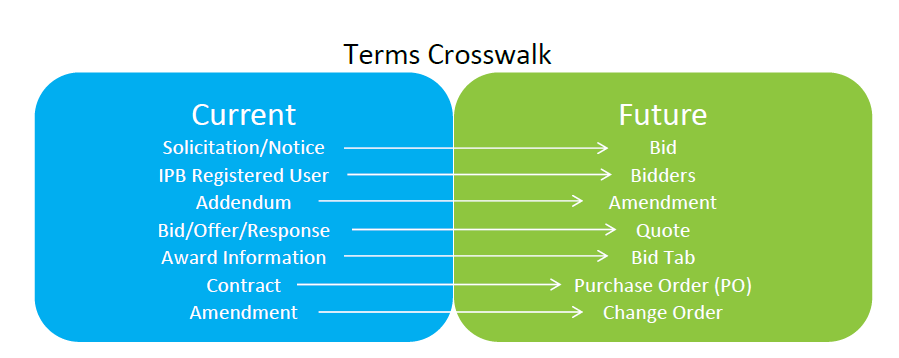 Informal Quotes
The State sends the Vendor an email notification regarding the availability of an informal quote opportunity.
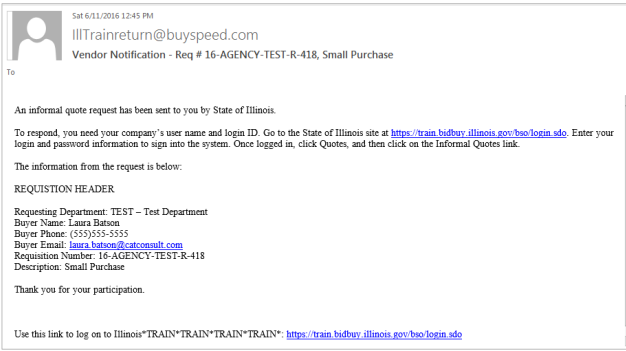 Responding to Informal Quotes
After receiving the informal quote opportunity email, log into BidBuy to respond to the informal quote request. 

1. Select Quotes > Informal Quotes
2. Click Create Quote 
3. Complete Tabs with required information
General, Items, Address, Terms & Conditions, add any Attachments, etc.
4. Click Save and Exit
Confirmation Email
Viewing only from Login Page
Formal Quotes
1. Select Create Quote 
2. Click Yes to acknowledge receipt of the Bid




3. Complete Tabs with required information
General, Items, Questions (if applicable), Subcontractors (if applicable), Terms & Conditions, add any Attachments, etc.

4. On Summary Tab, click Submit Quote
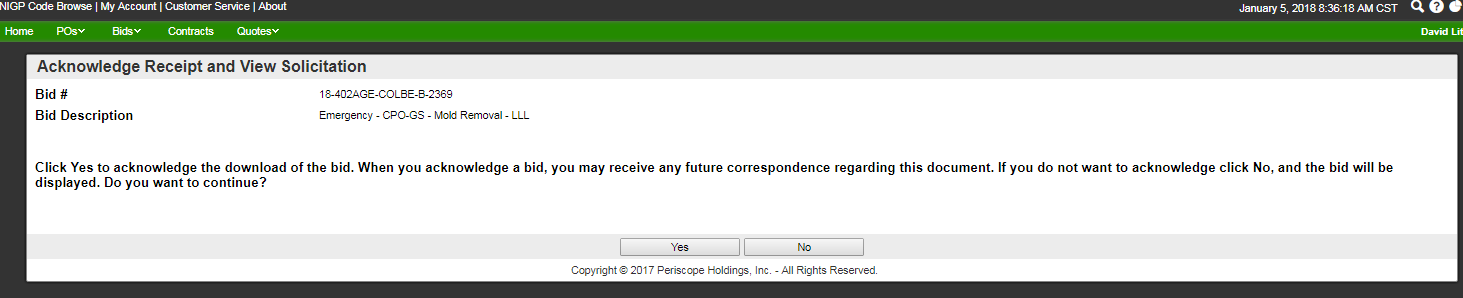 Confirmation Email
Vendor Help Desk
Email: il.bidbuy@illinois.gov 
Phone: 866-455-2897
Vendor Resources
Pathway to Procurement:https://www.illinois.gov/cpo/PathwayToProcurement/Pages/BidBuy.aspx :Vendor Manuals and How-to Videos
Questions?